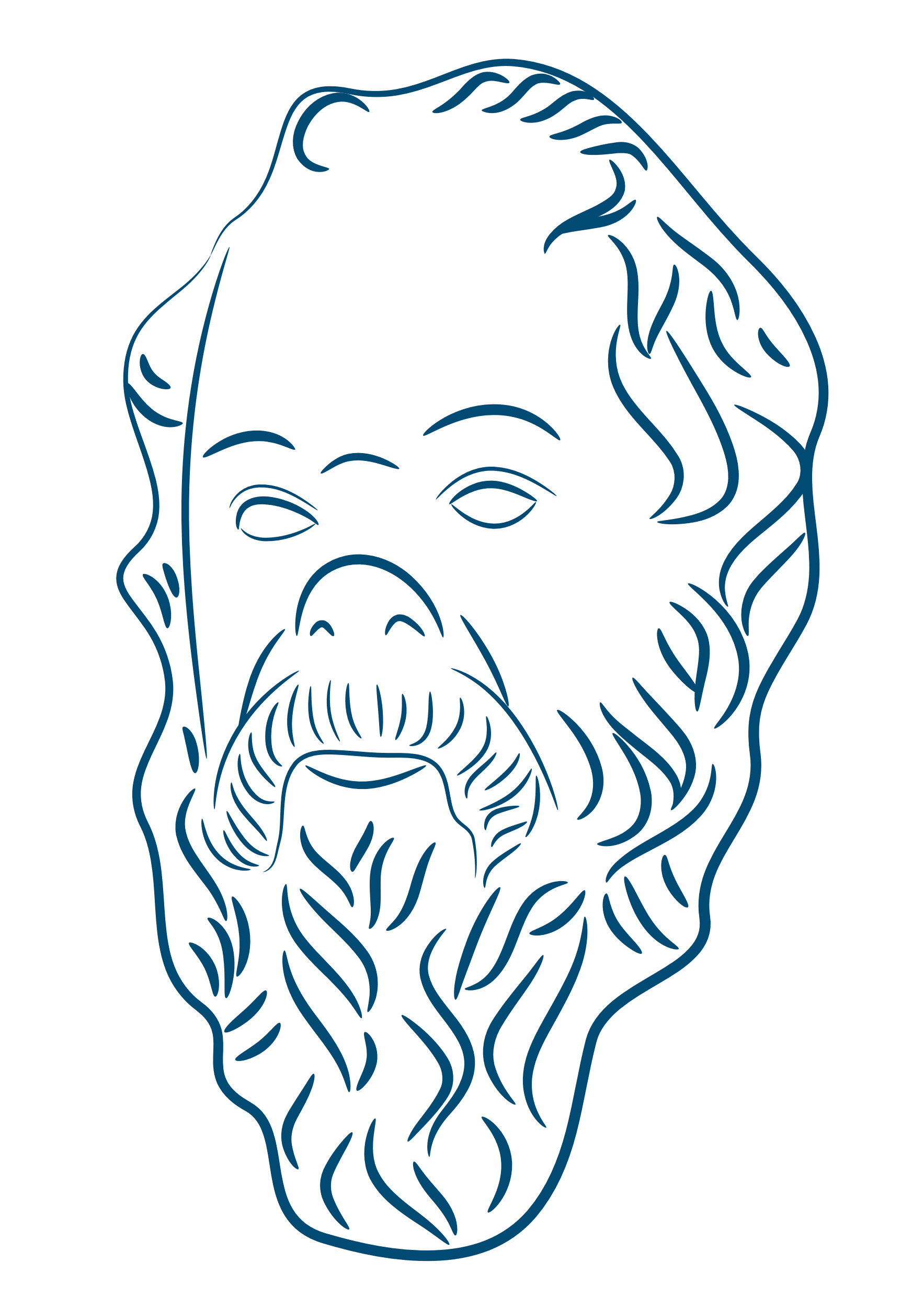 SOCRATES
(SOCK – RAT – EES)
WHY SOCRATES?
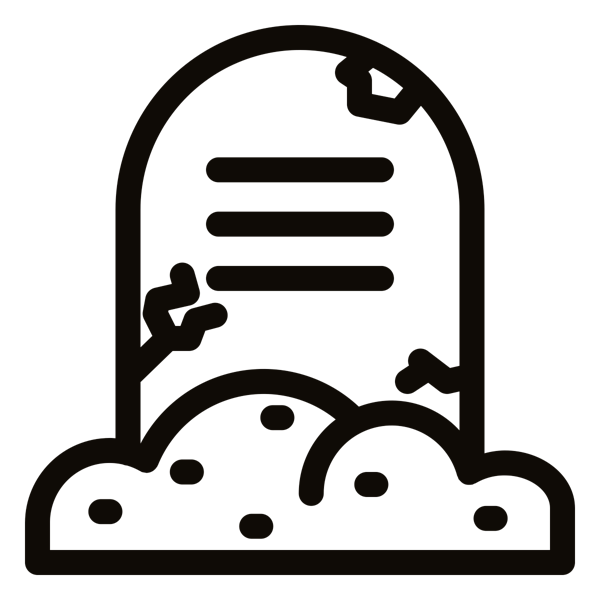 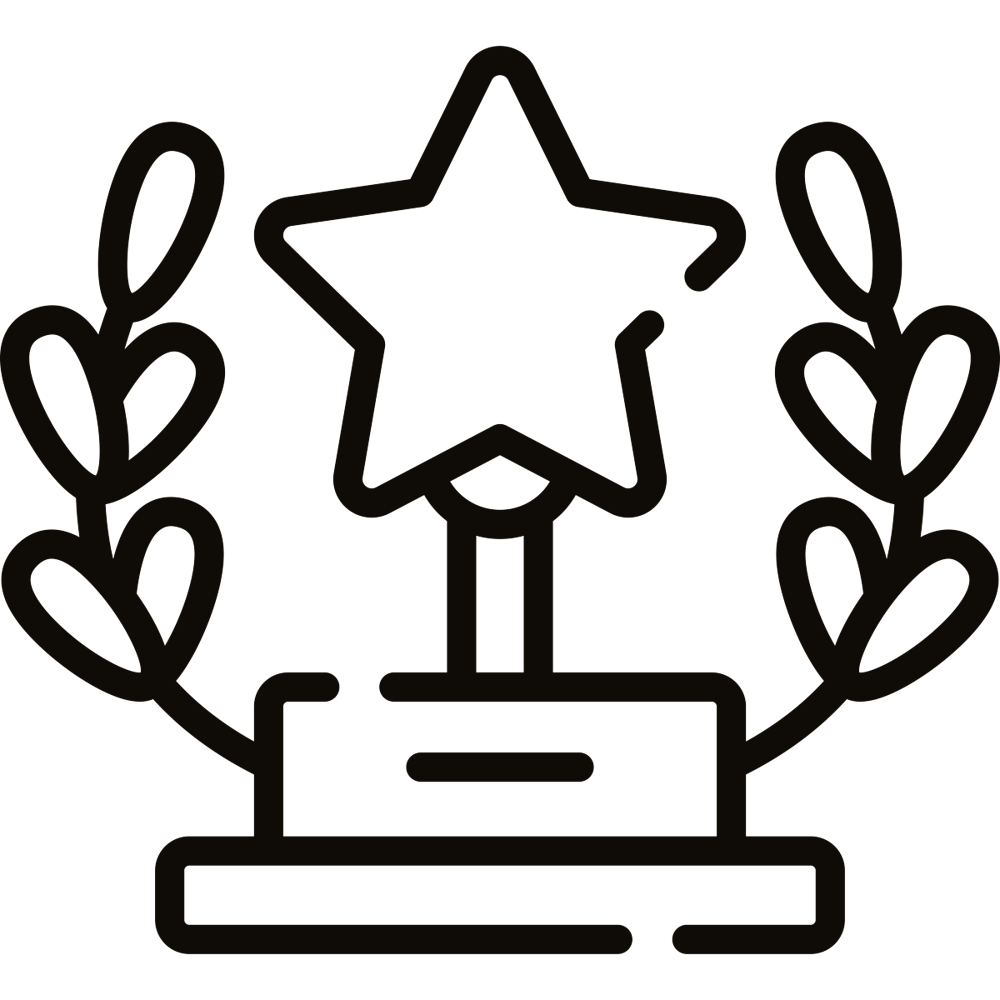 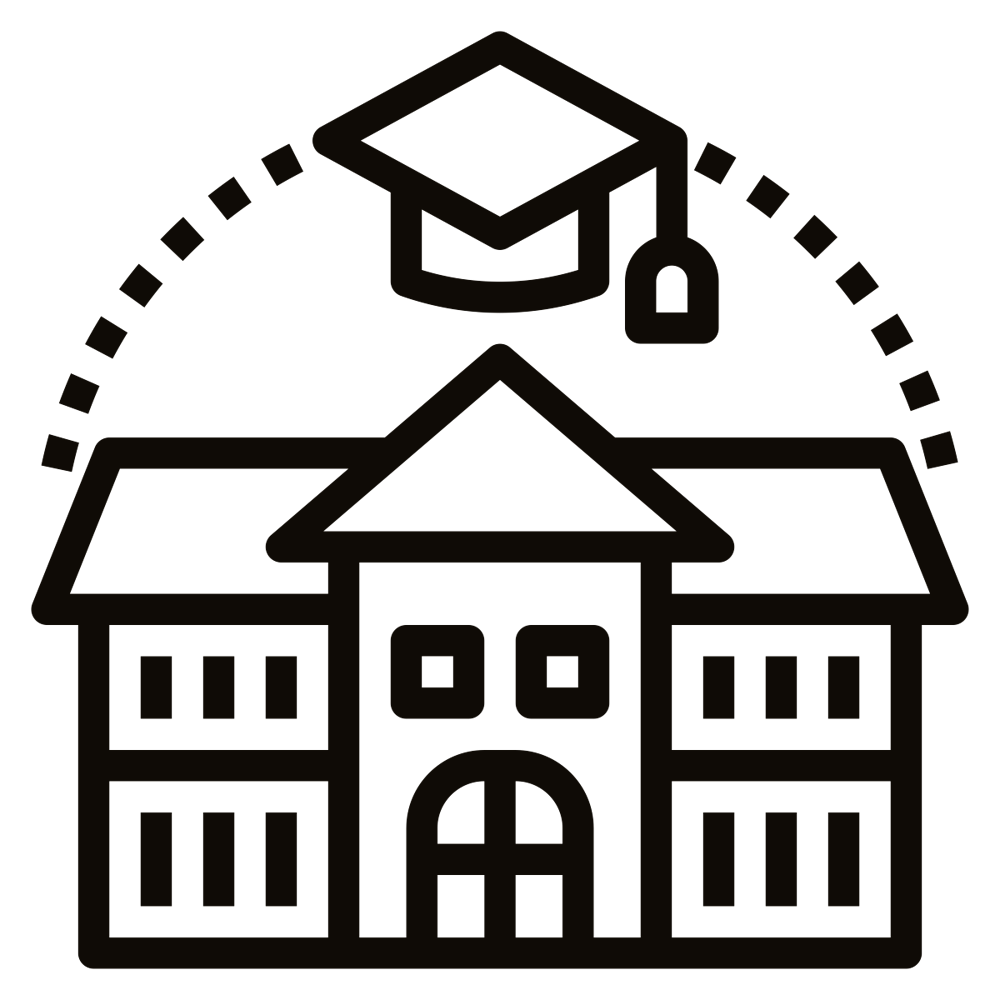 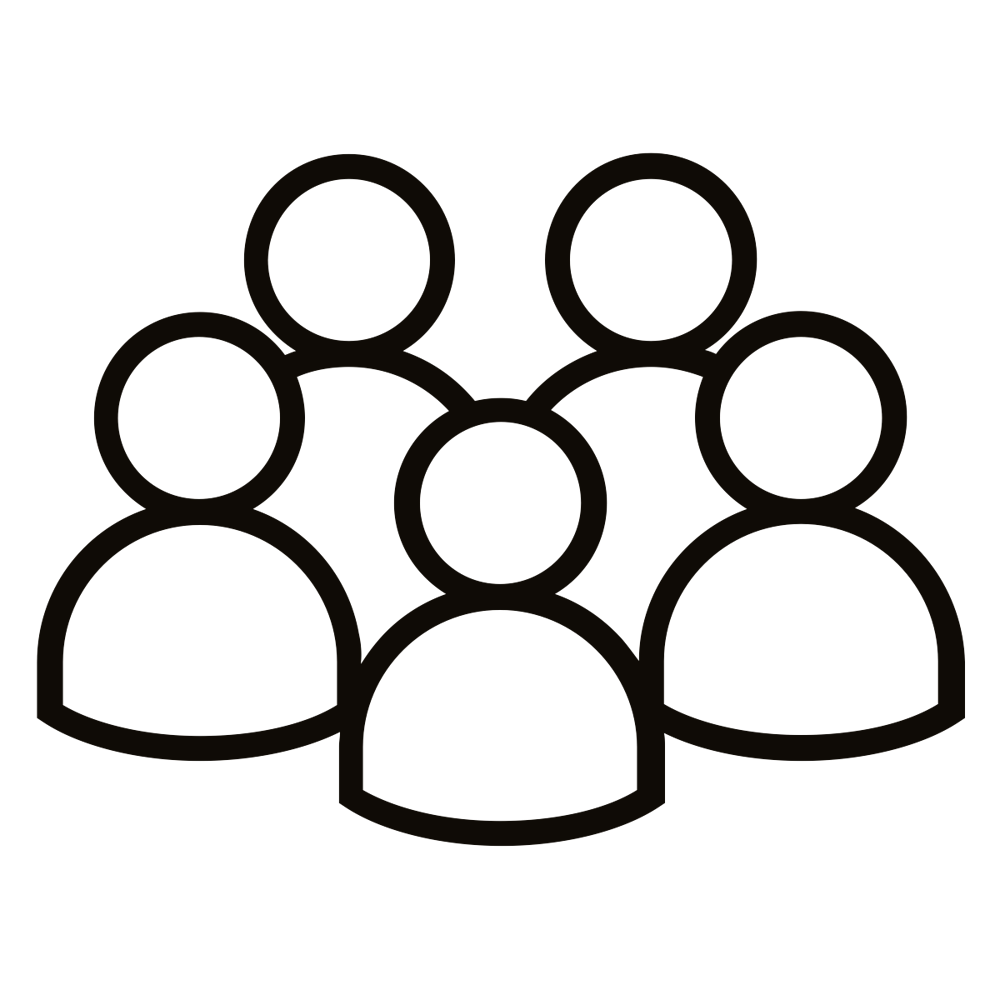 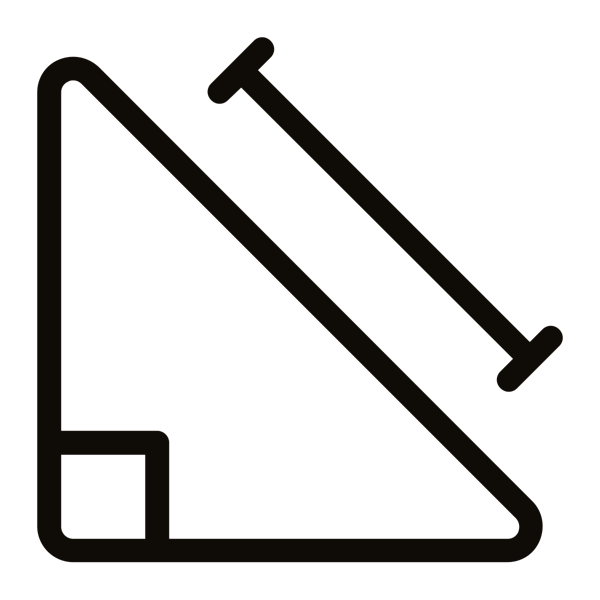 Socrates was born in 470BC and died in 399Bc. He lived for 71 years.
Before Socrates there were lots of philosophers - too many to count!
In philosophy books, everyone teaching before Socrates is called 
pre-Socratic.
One philosopher before Socrates was a man called Pythagoras. You will learn about his ideas in maths.
Socrates is THE philosopher, for many people.
[Speaker Notes: Socrates is, for many people, THE philosopher. 
If you study philosophy at University or read a philosophy book everyone before Socrates is called a Pre-Socratic. 
Before Socrates the world still had philosophers but there are too many to count. 
One in particular that you will all learn about in high school was a guy called Pythagoras. 
Anyway, Socrates was born in 470bc and died in 399bc (he lived for 71 years)]
Socrates was said to have amazing abilities, like staying in the snow all night in his summer clothes!
Socrates famously did not get on well with his wife!
SOLDIER
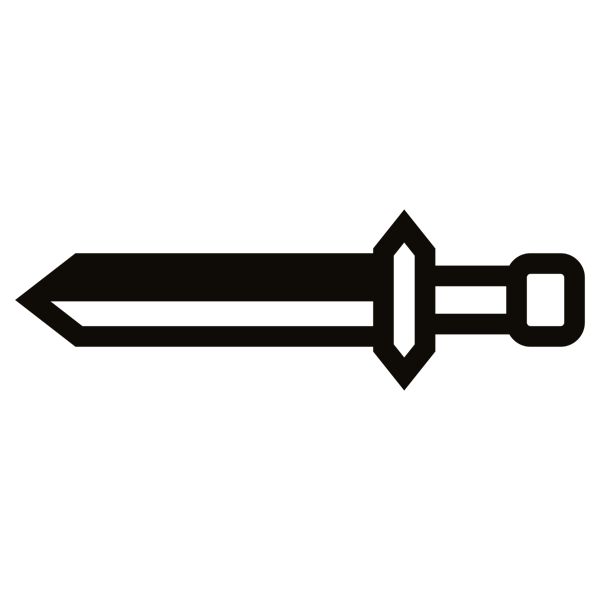 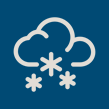 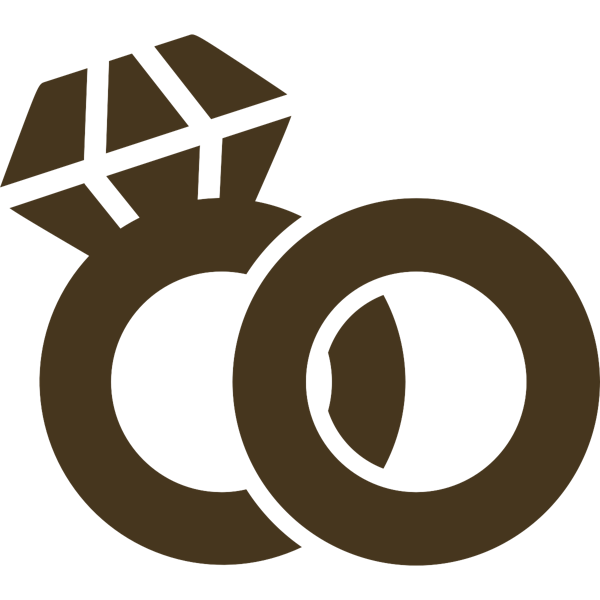 PHILOSOPHER
WISEST MAN
WHO WAS
SOCRATES?
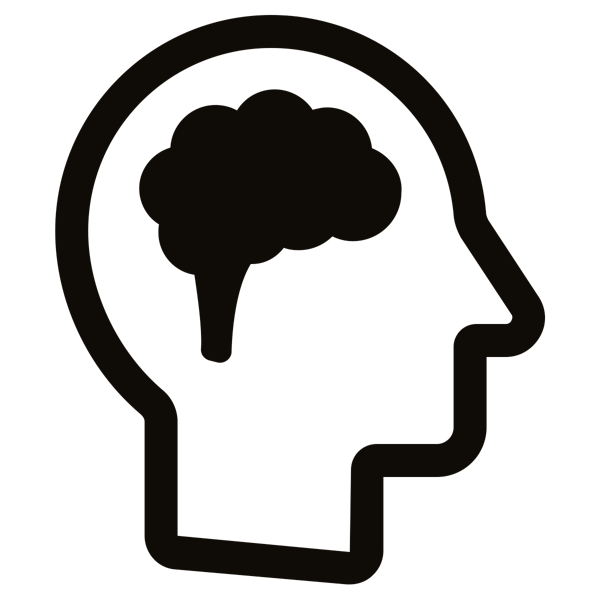 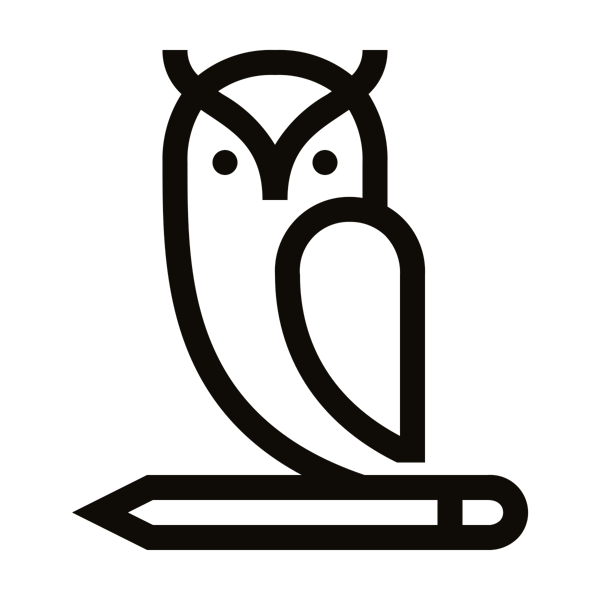 IMMORTAL SOUL
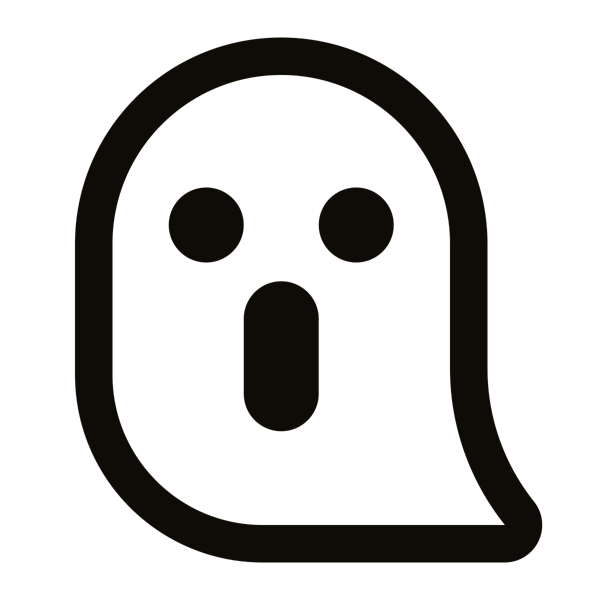 [Speaker Notes: He was a soldier
He was a philosopher
He was also called the ‘wisest man in Athens’ by the Oracle at Delphi. This meant that lots of people asked him all sorts of questions about life…which got him thinking.
He believed in the soul – the spirit that lives in our bodies and leaves to go to heaven when we die (this is a very Christian idea) 
<click> He was said to have immense abilities like staying out all night in the snow with only summer clothes on and not feeling a thing! 
<click> He famously didn’t like his own wife!]
Socrates was nicknamed “Torpedo” because he stunned people into silence.
Socrates was famous for destroying other people’s beliefs.
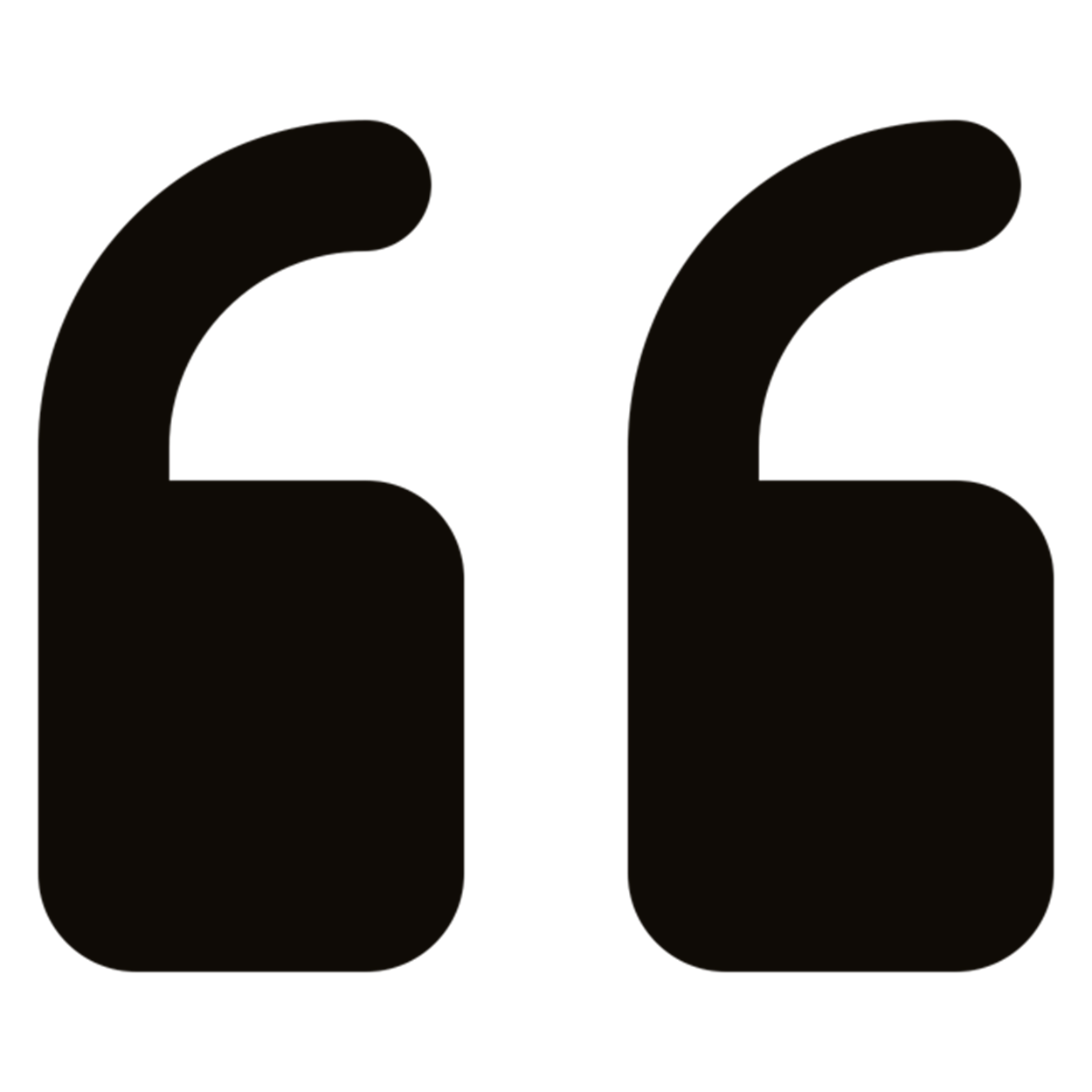 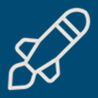 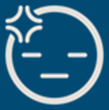 The only true knowledge is knowing you know nothing.
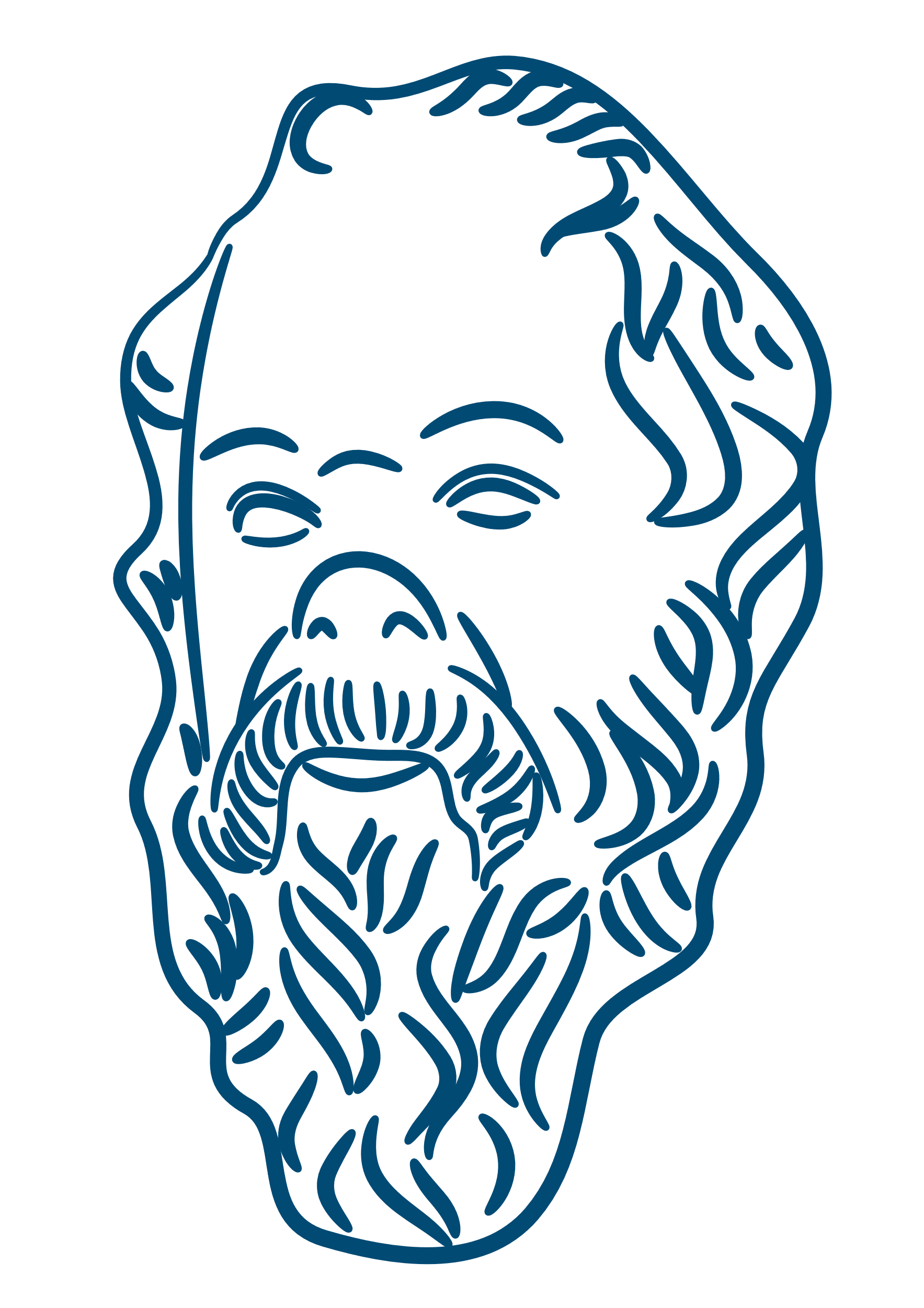 [Speaker Notes: Why was he famous?
<click> Socrates was famous for destroying other people’s beliefs. 
<click> He was nicknamed the Torpedo because he used to stun people into silence so that they couldn’t argue any longer.]
WHAT DID HE DO?
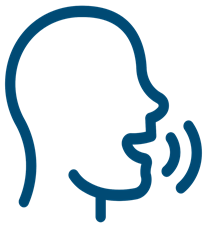 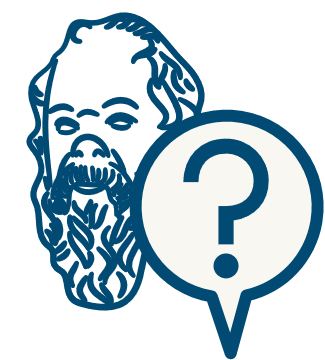 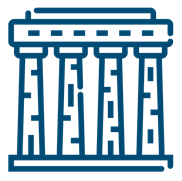 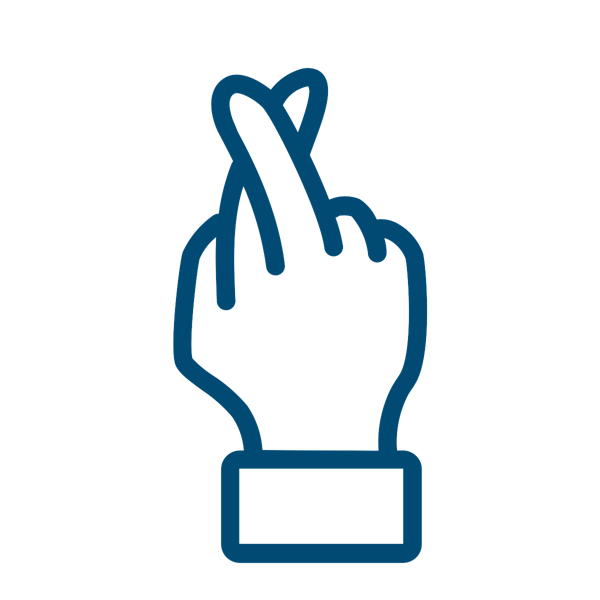 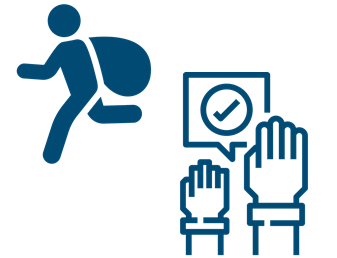 Sophists were clever and often lied.
Socrates asked people questions in the town square.
We call this the Socratic Method.
Socrates didn’t like sophists because they helped bad people.
[Speaker Notes: In Socrates’ time Greece was full of people called ‘Sophists’, they were kind of like the lawyers and politicians of today. 
Socrates hated them because he saw criminals going free because they had the best lawyers and bad politicians winning votes because they were good at arguing. 
Sound familiar? 
So Socrates went out into the Agora (the public square) and talked to people, asking them questions. 
He is credited with creating the Socratic Method.]
hypothesis giving a reason for something so we can start learning about it
THE SOCRATIC METHOD
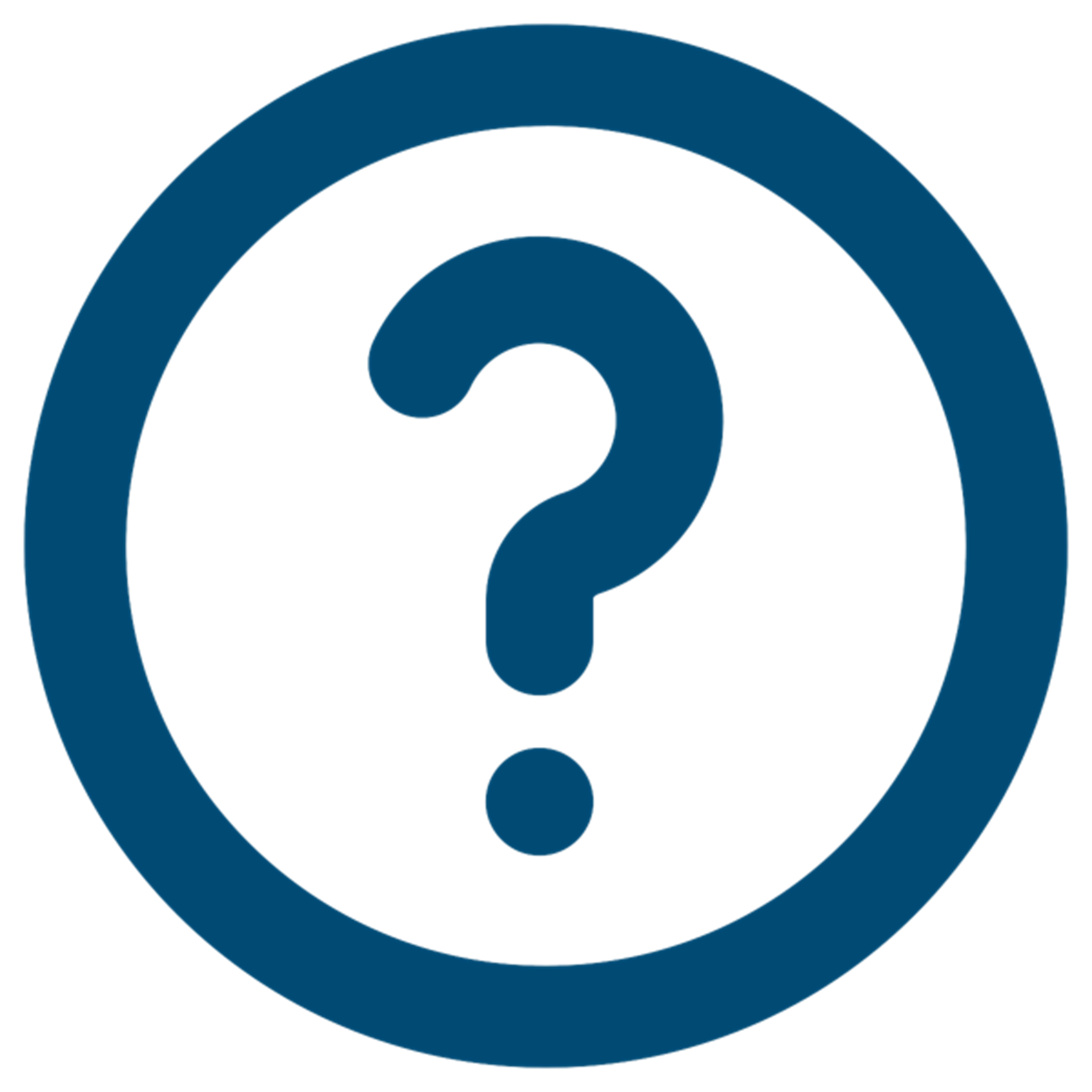 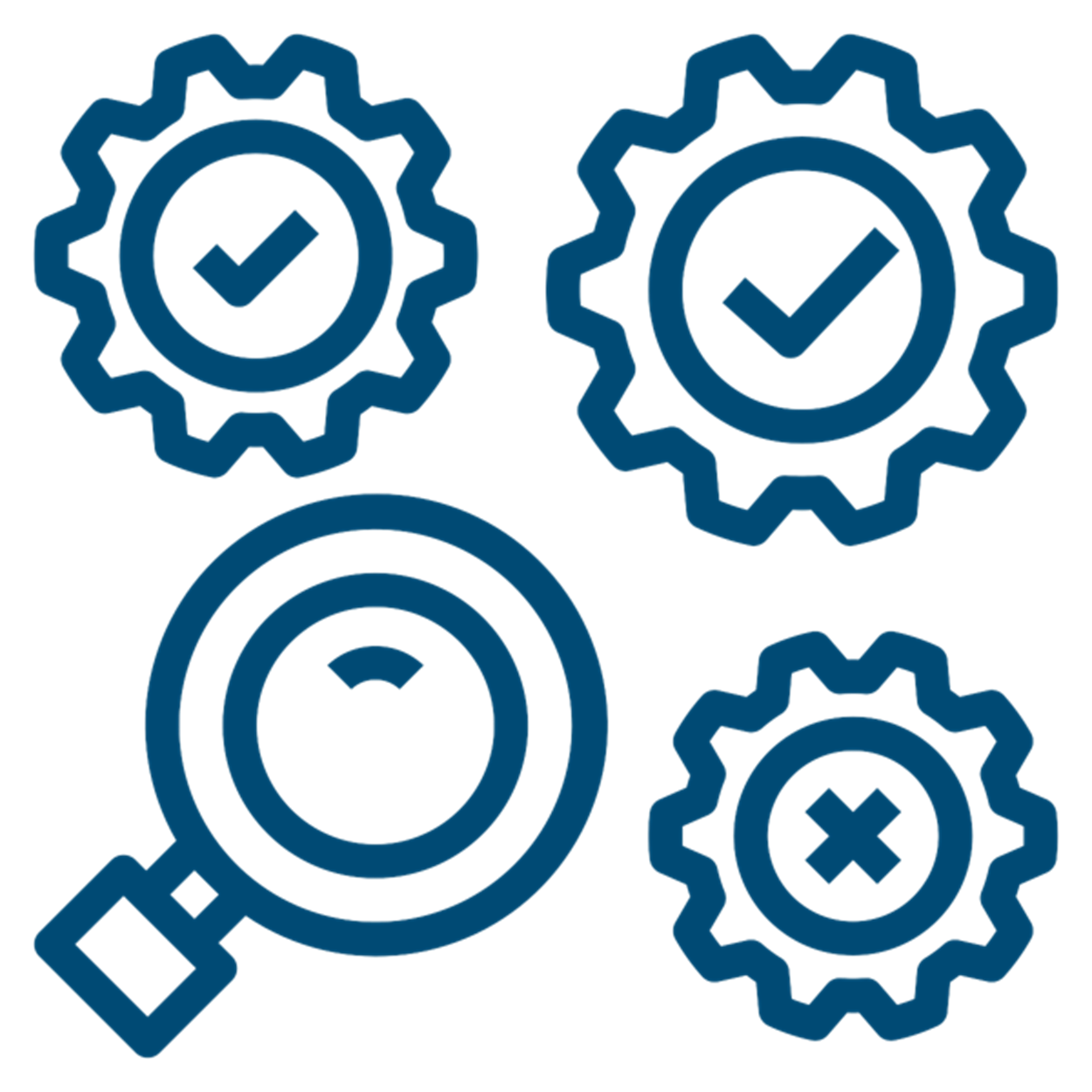 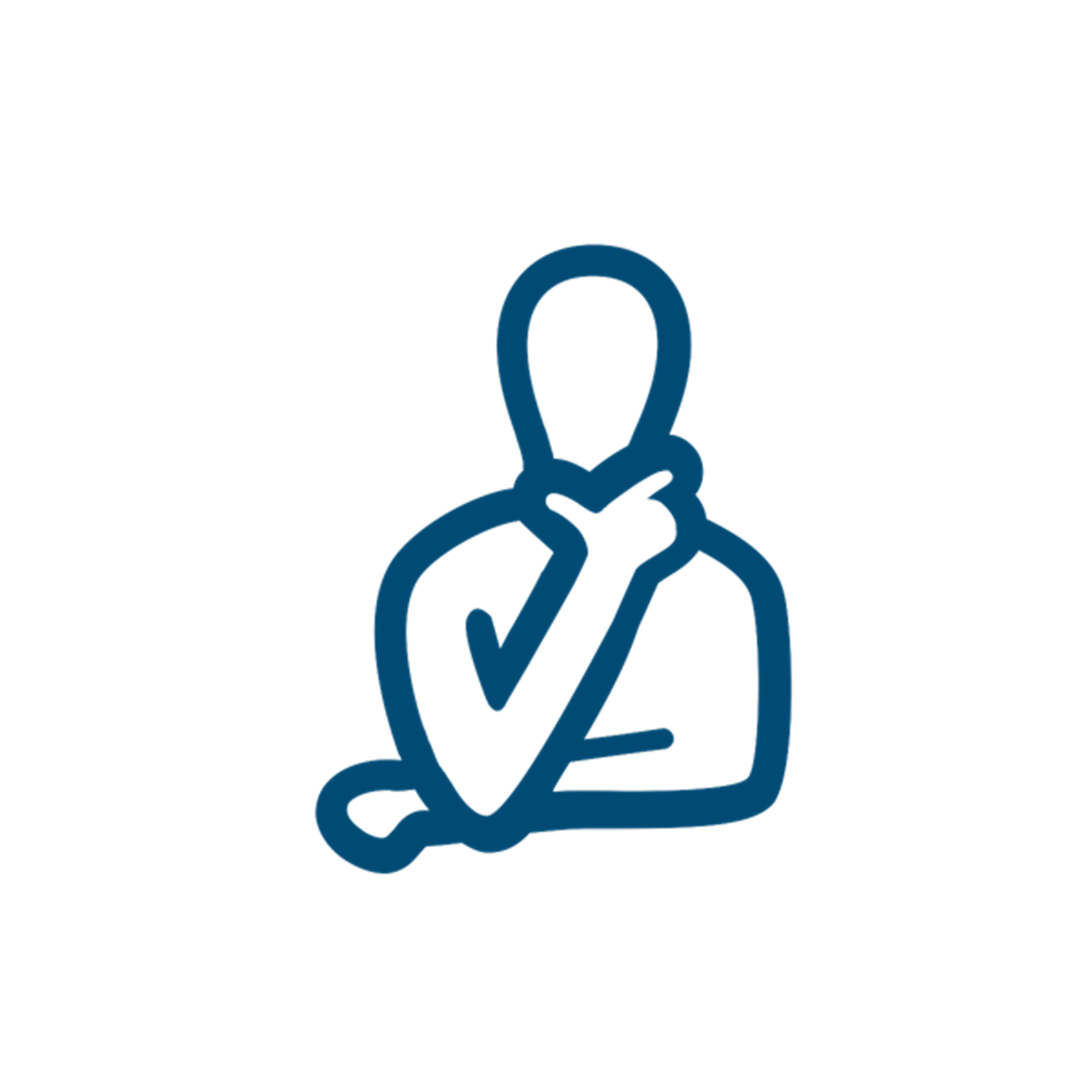 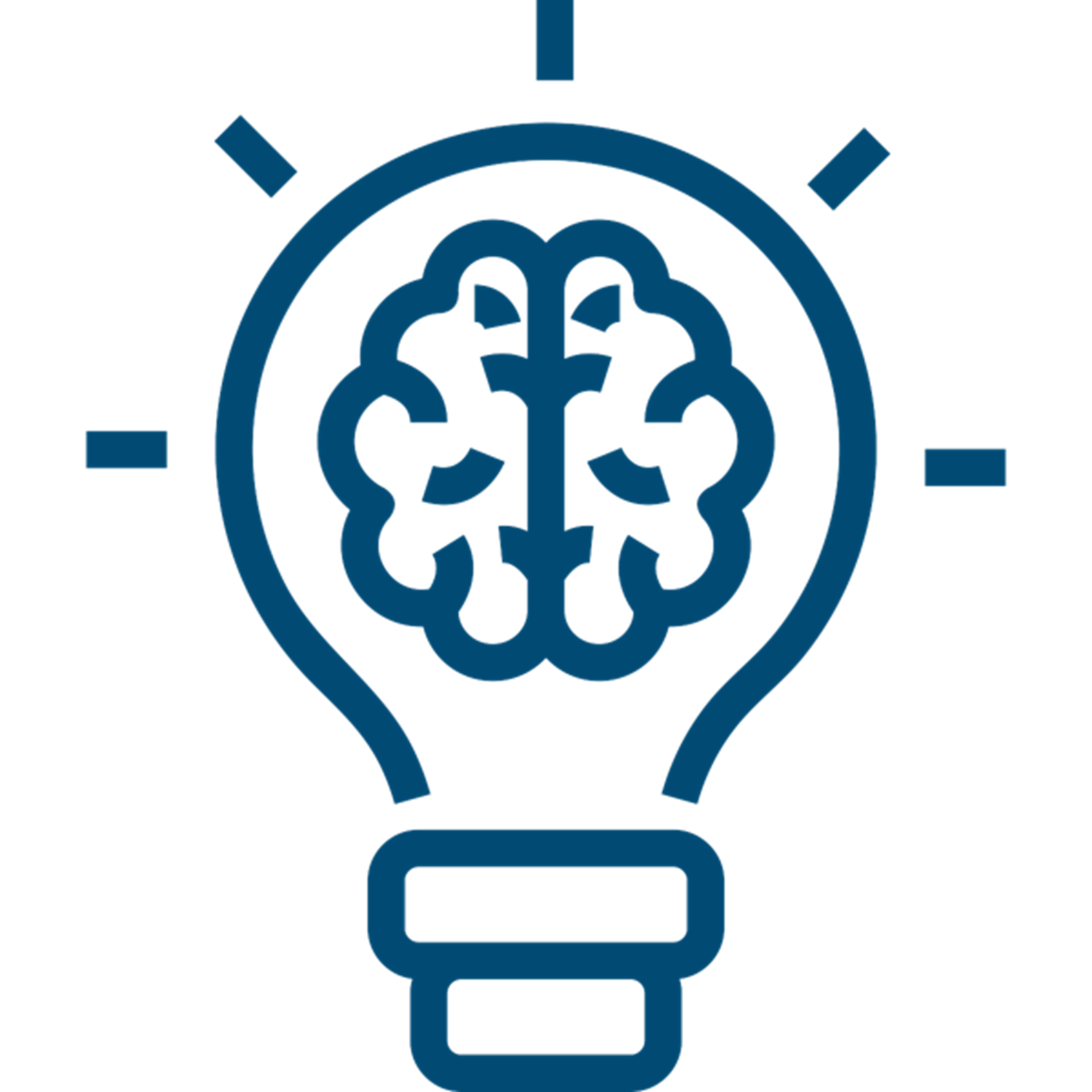 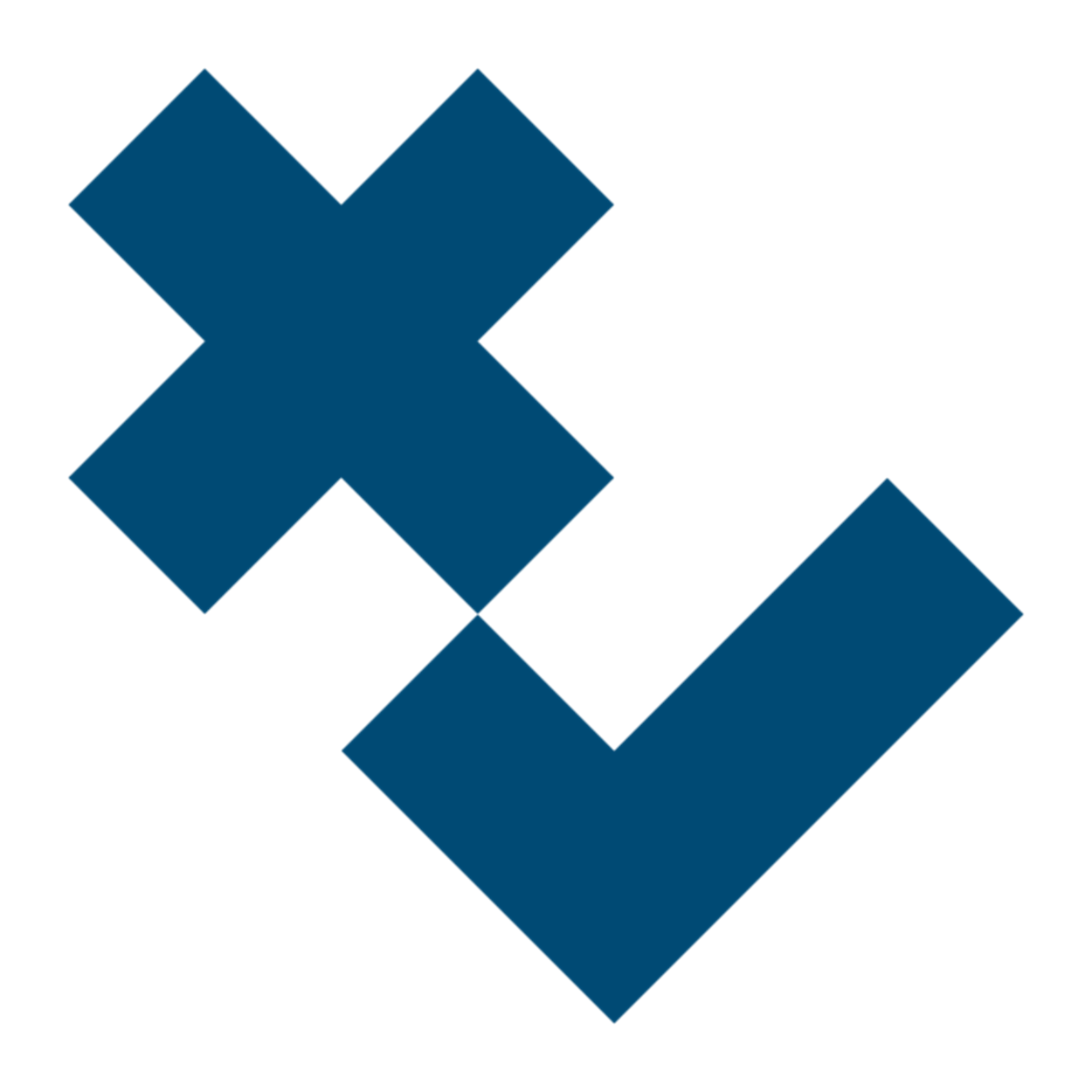 1
2
3
4
5
ASK A QUESTION

“Why do things fall when we drop them?”
ACCEPT OR REJECT

Our test shows things fall downwards, even without air, so maybe it works differently?
TEST THE HYPOTHESIS

What about under water? Things sink under water, but there’s no air.
ACT ACCORDINGLY

Something else must make things fall down – I should go away and think about it!
FORM A HYPOTHESIS

Things fall because something in the air pushes them.
[Speaker Notes: 1. Ask a question - Why do things fall when we drop them? 
2. Form a hypothesis – Things drop to the ground because there is something in the air pushing them down. 
3. Test the hypothesis – What about under water? Things still sink to the bottom when there’s no air. 
4. Accept/reject according to testing – So if things fall to earth, or down, even when there’s no air around then perhaps it doesn’t work that way. 
5. Act accordingly – There must be some other force that pulls things down instead – I will think about this.]
IS HE STILL IMPORTANT?
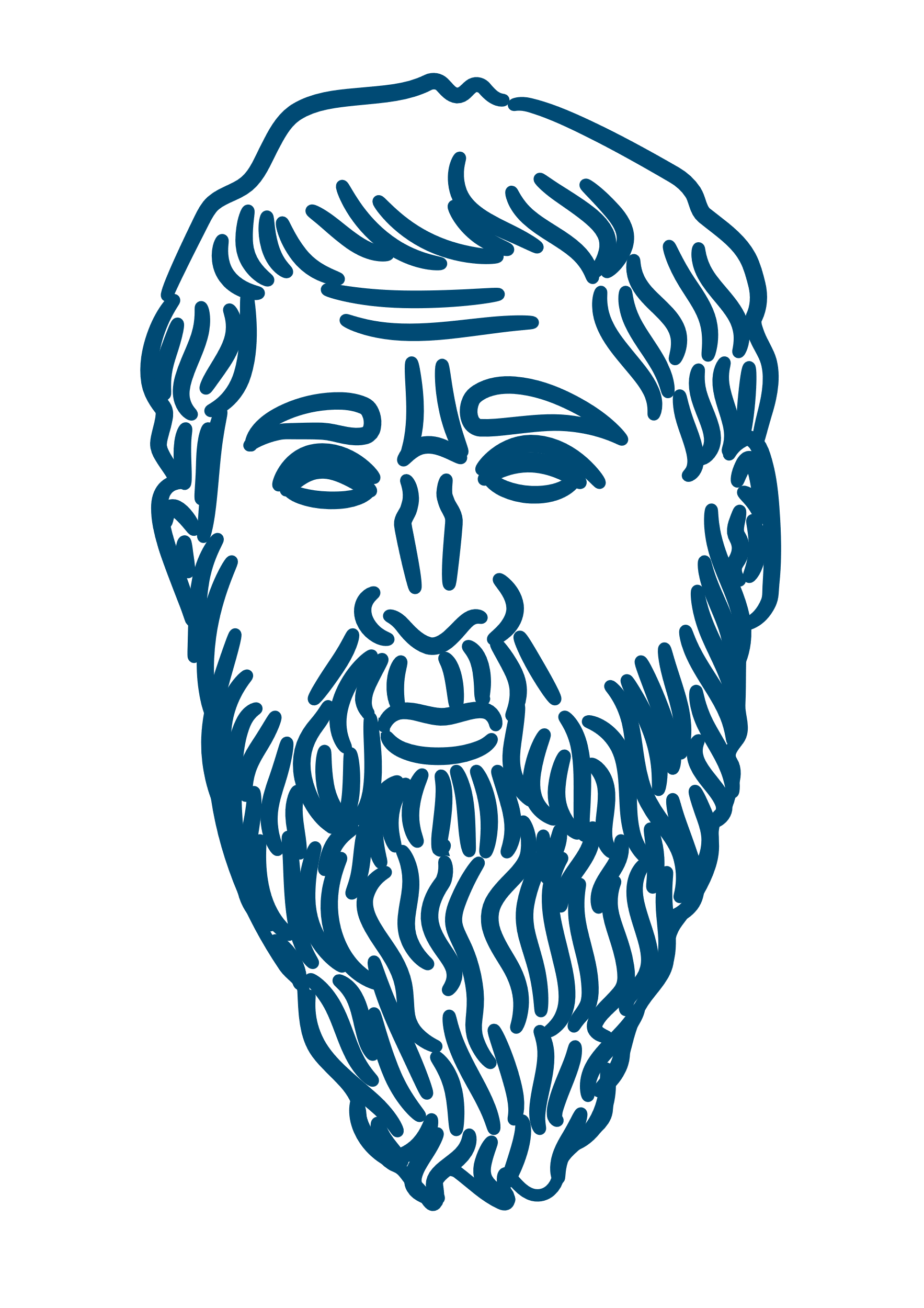 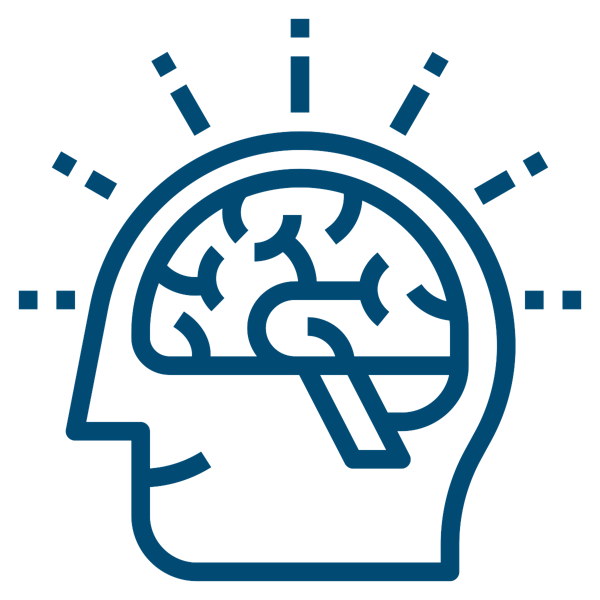 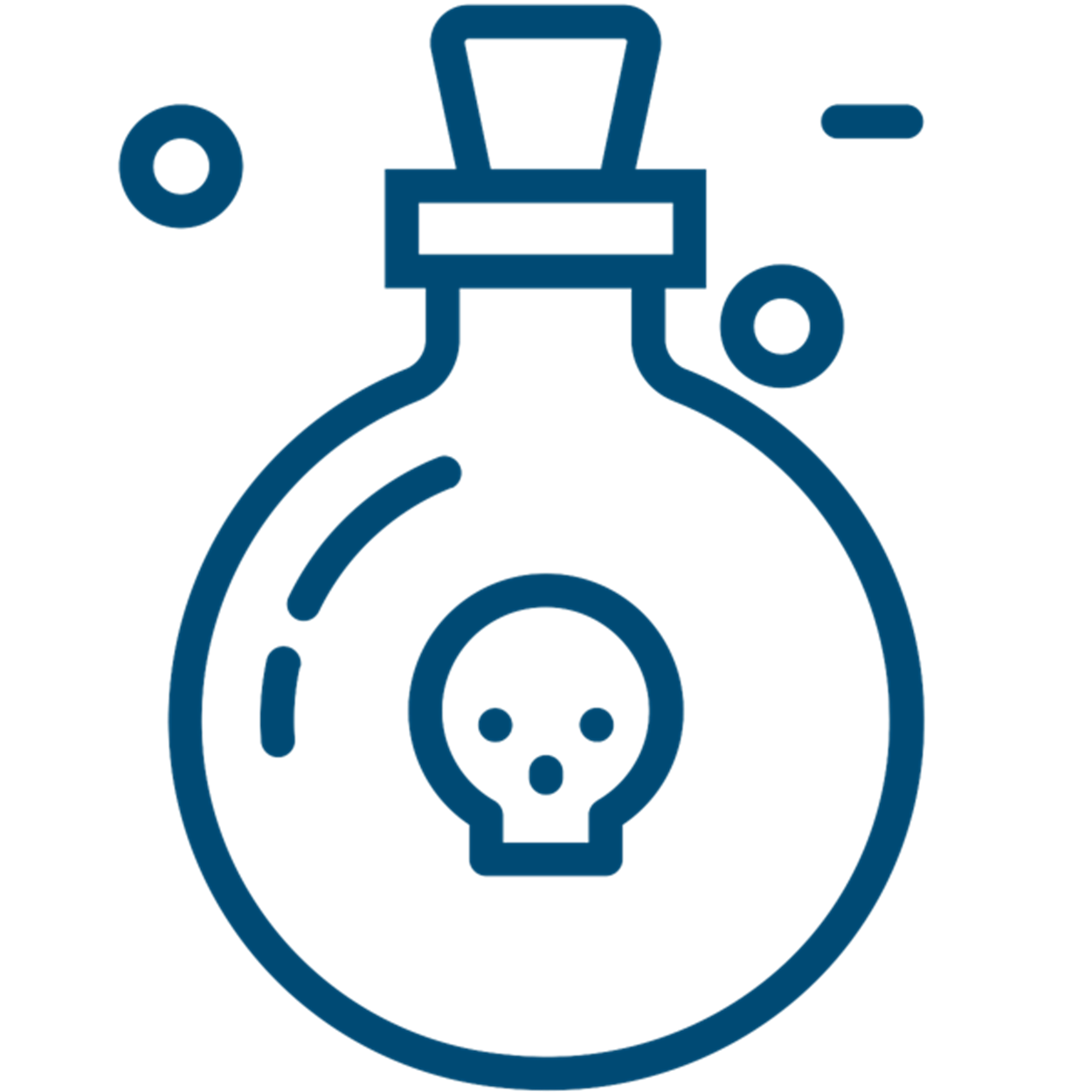 New way to understand.
Made philosophy cool!
He was executed
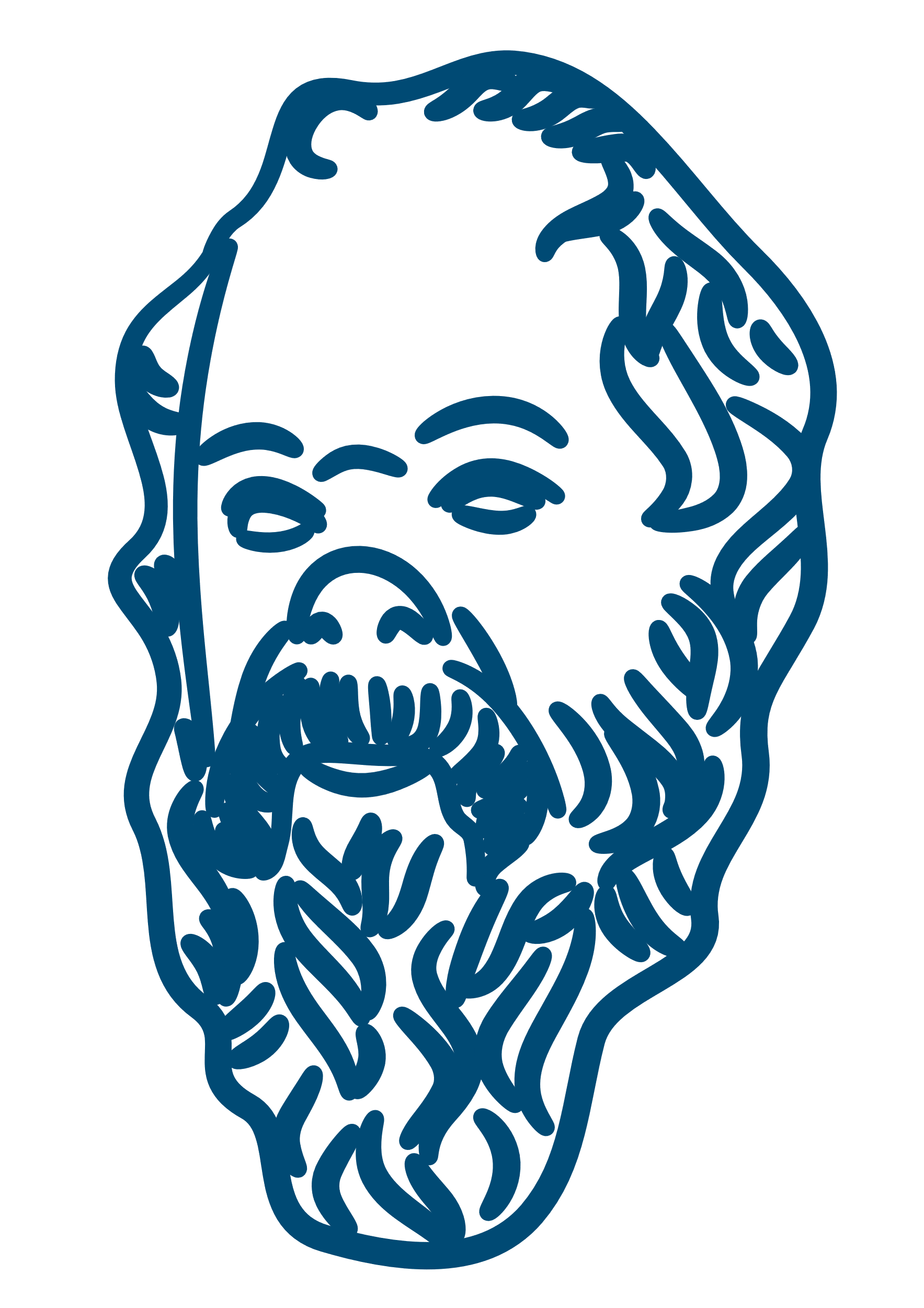 Inspired Plato
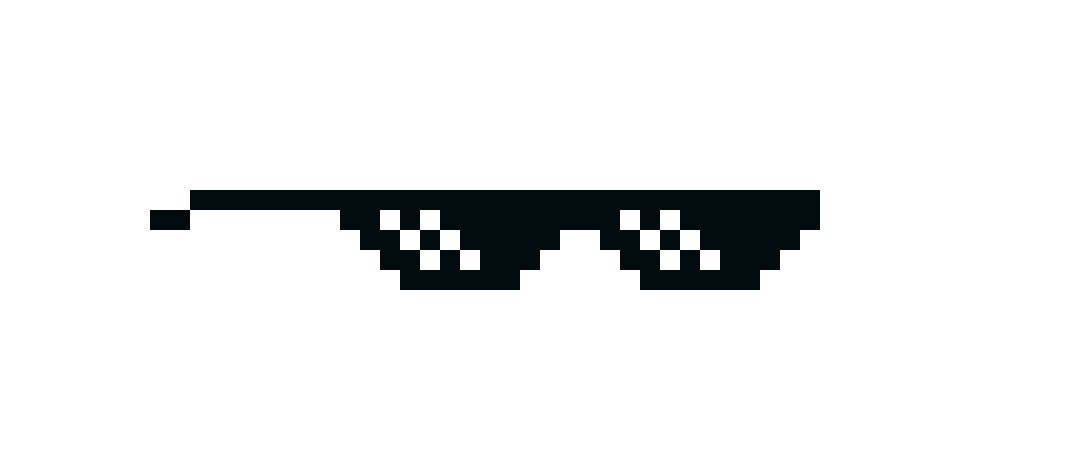 [Speaker Notes: Socrates invented a way of understanding things and rooting out nonsense. 
He made philosophy seriously cool – he was a very famous guy at the time. 
He was executed (I’ll tell you about that in a minute) and because of that he made sure that people were dedicated to his legacy. 
He left behind some very important people – including Plato (next week’s Philosopher). 
He became a character in Plato’s work and so became quite a famous literary figure.]
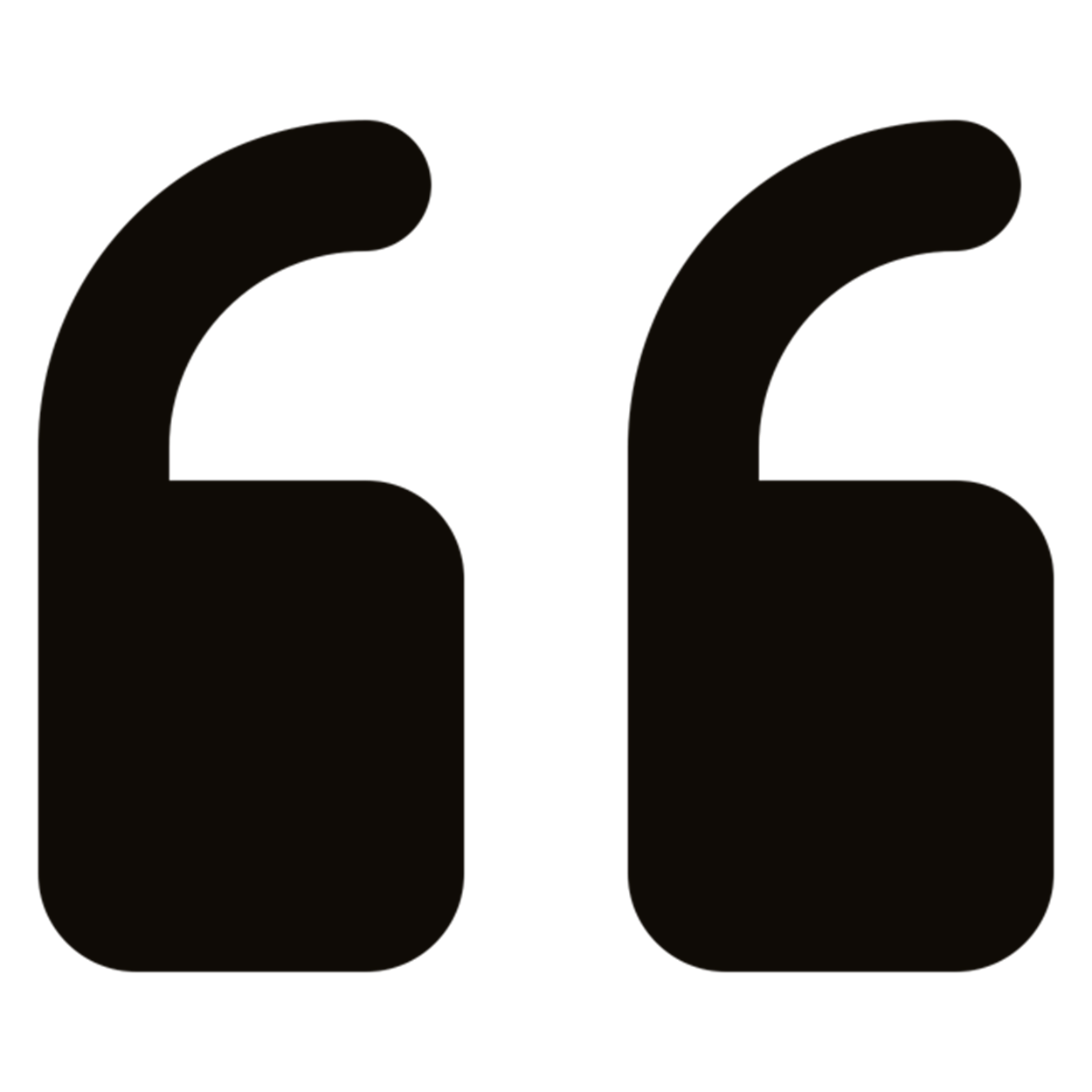 To move the world, we must first move ourselves.
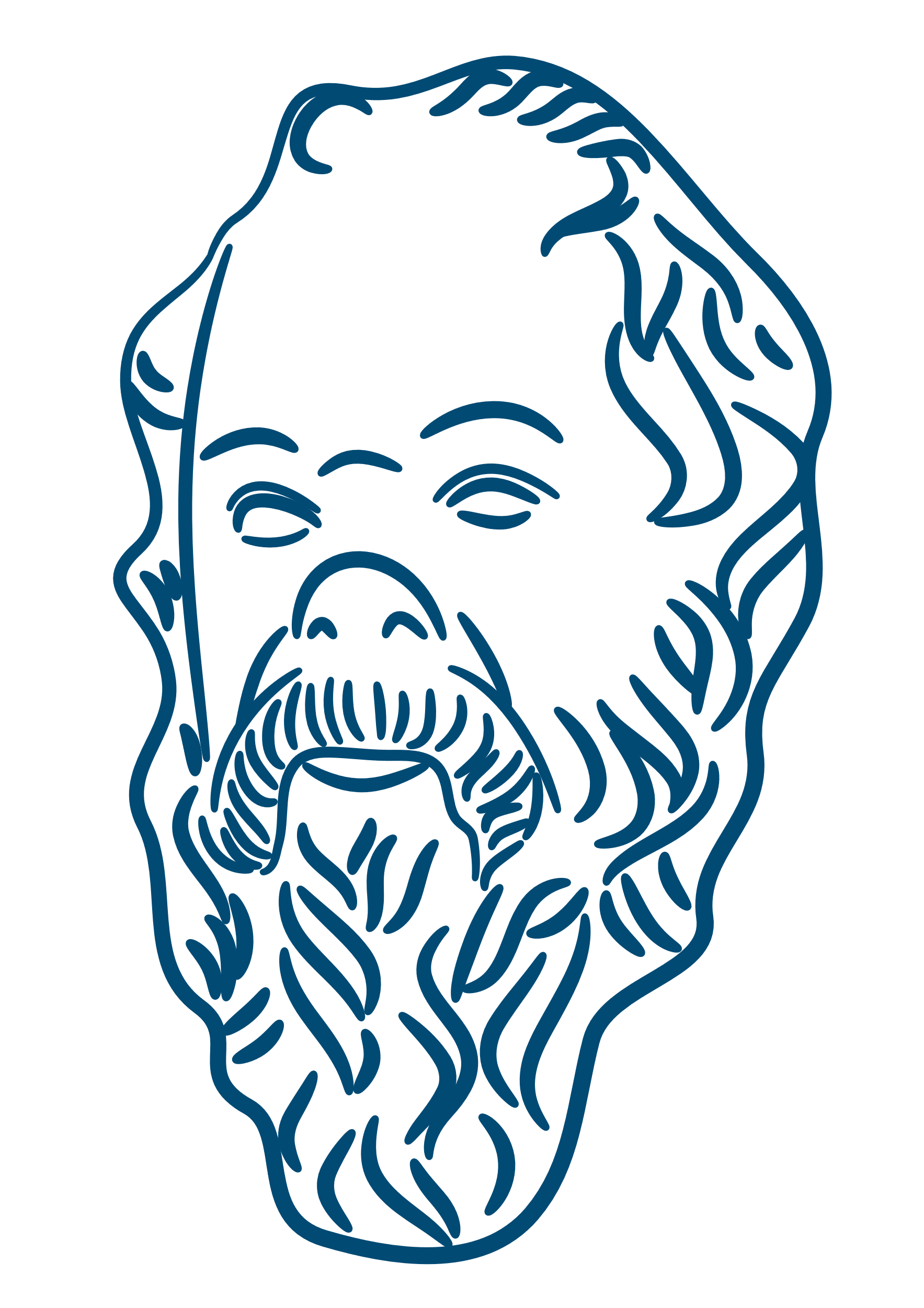 [Speaker Notes: Here are some of Socrates’ most famous quotes…though there are many more!]
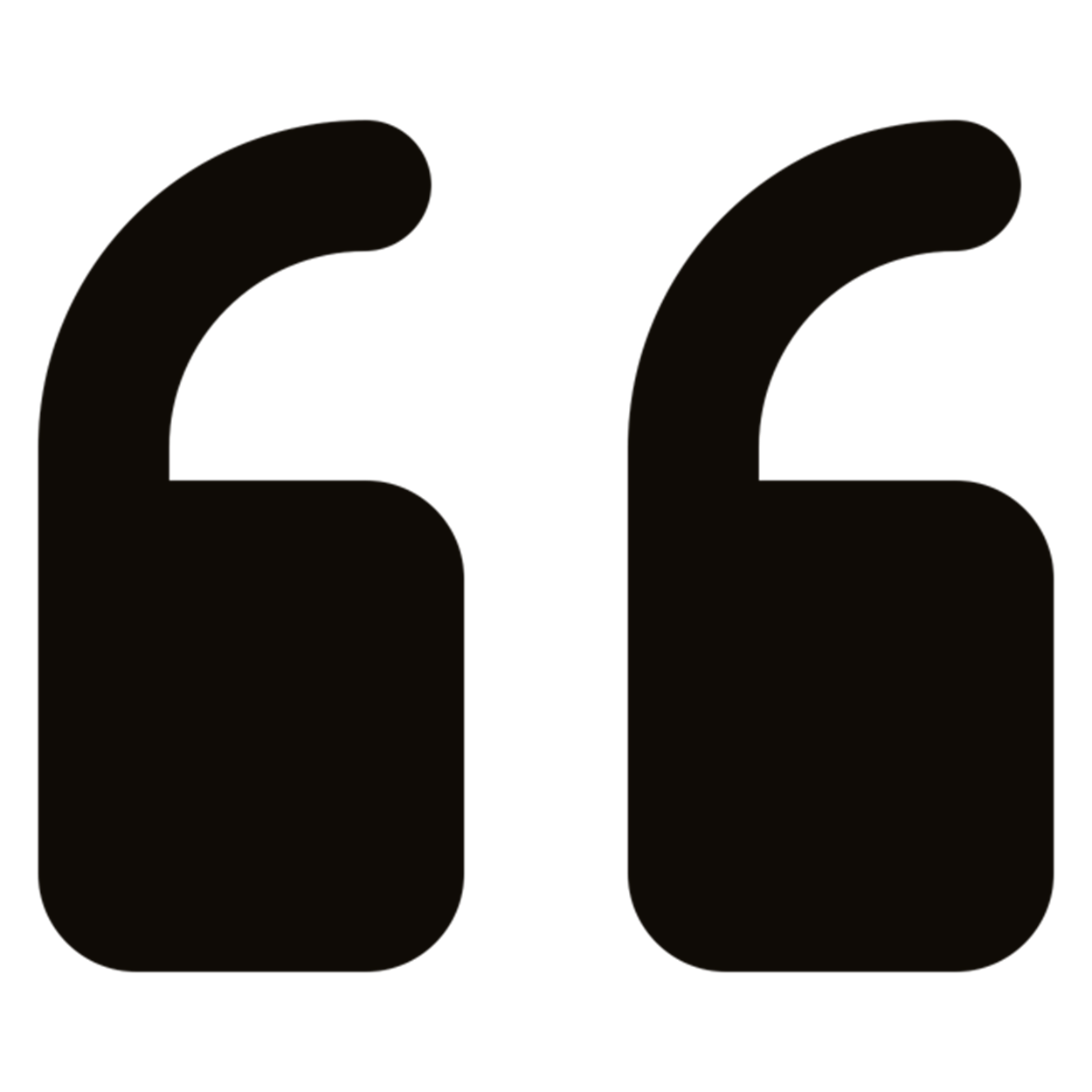 Wonder is the beginning of wisdom.
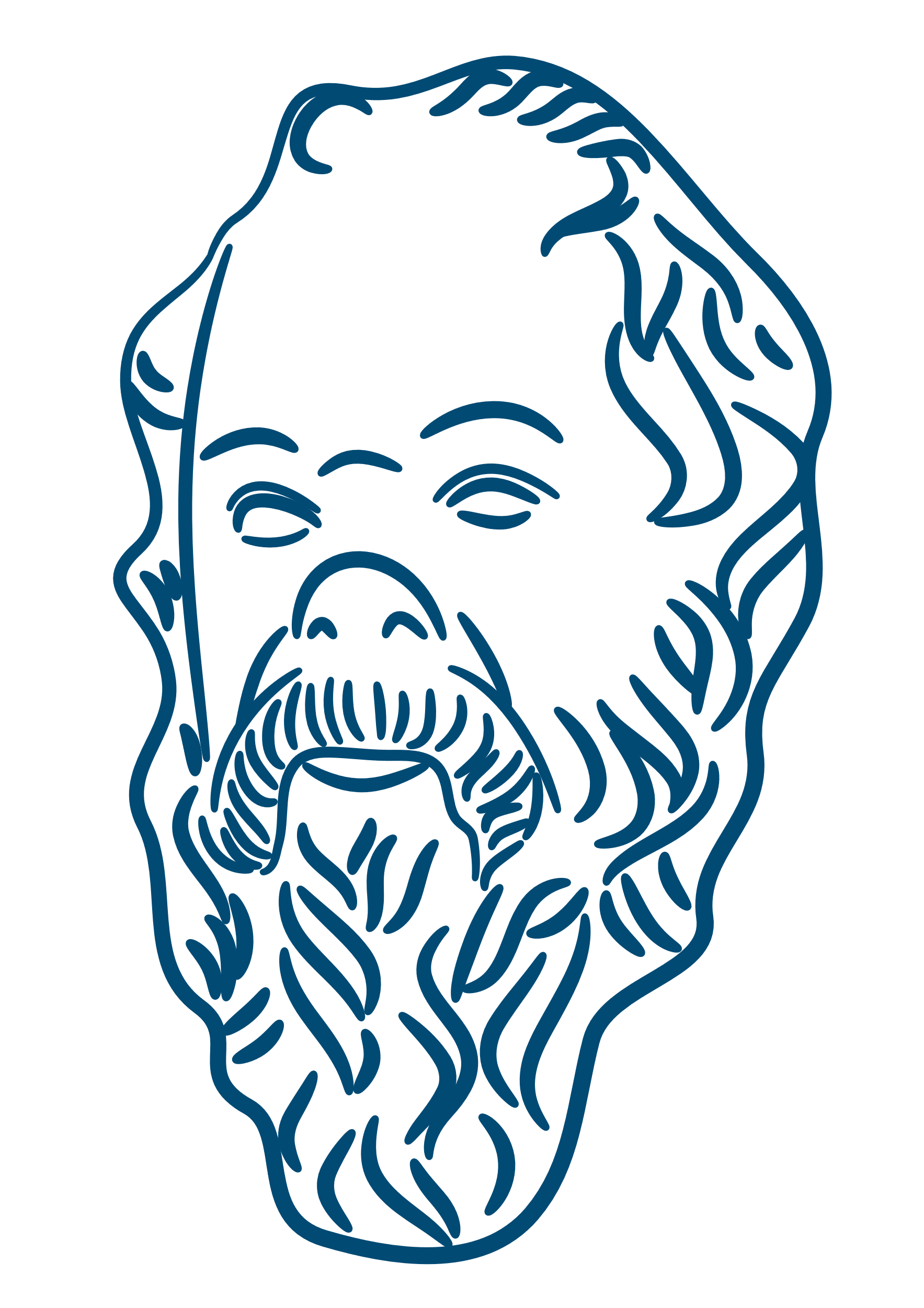 [Speaker Notes: Here are some of Socrates’ most famous quotes…though there are many more!]
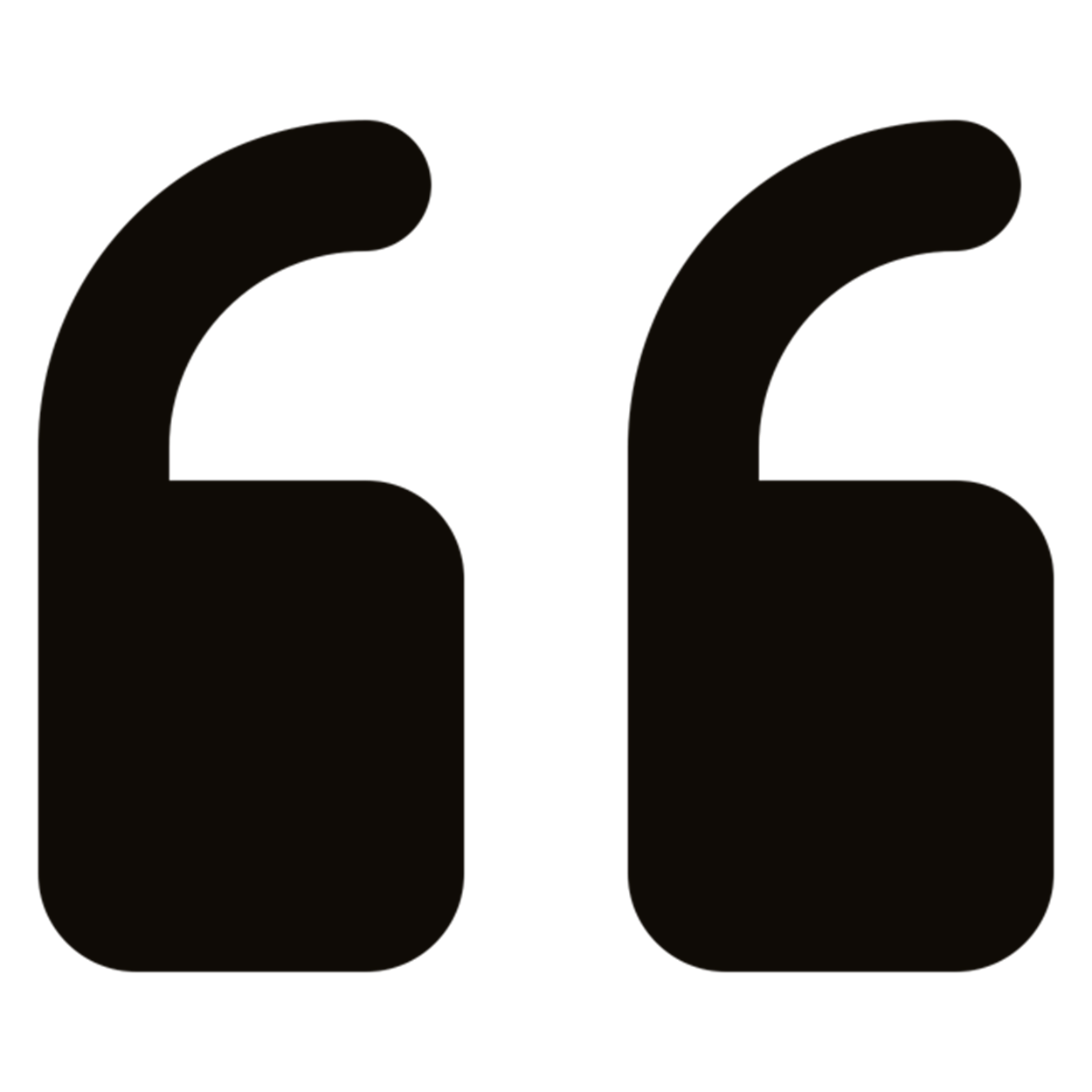 Education is the kindling of a flame, not the filling of a vessel.
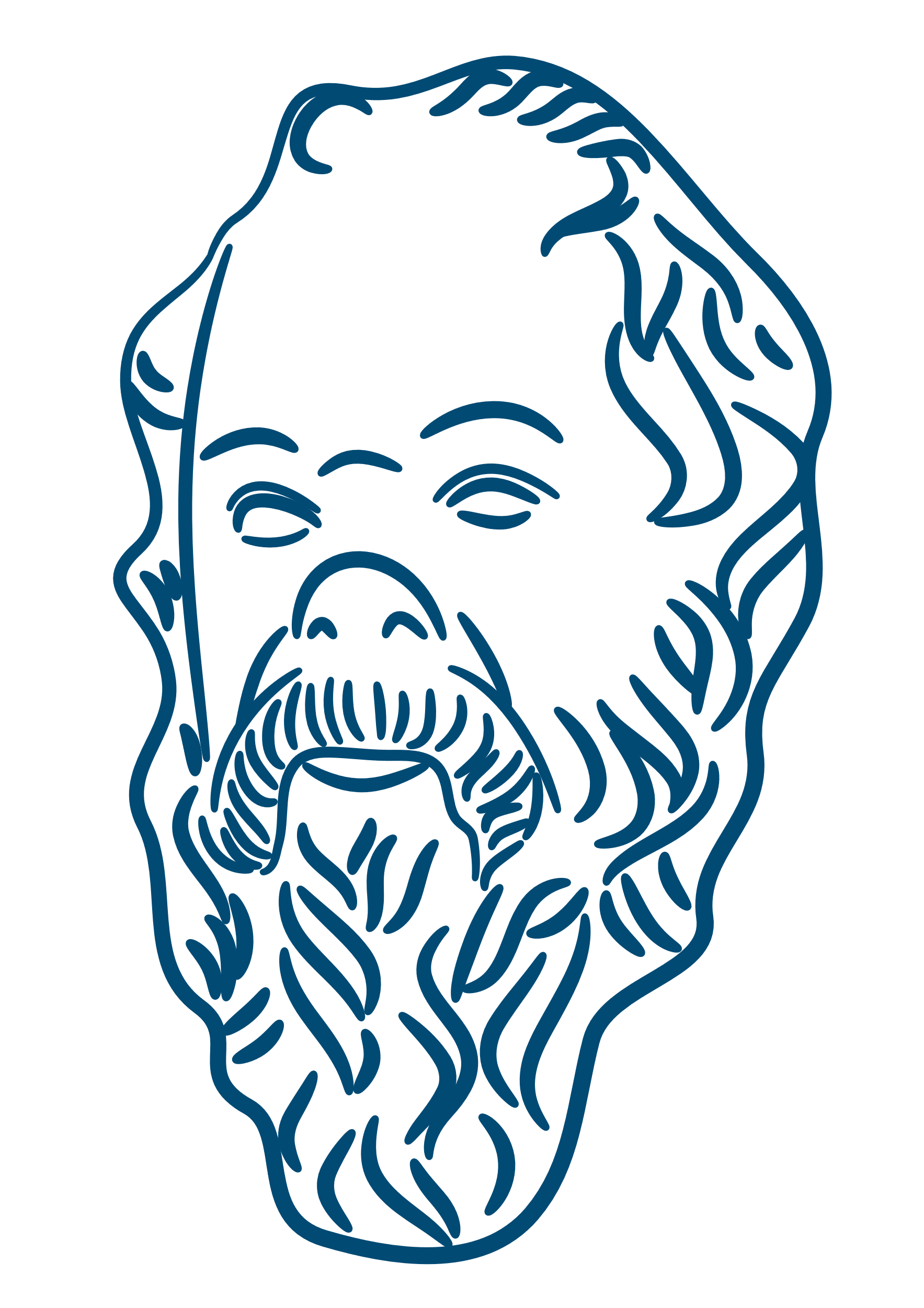 [Speaker Notes: Here are some of Socrates’ most famous quotes…though there are many more!]
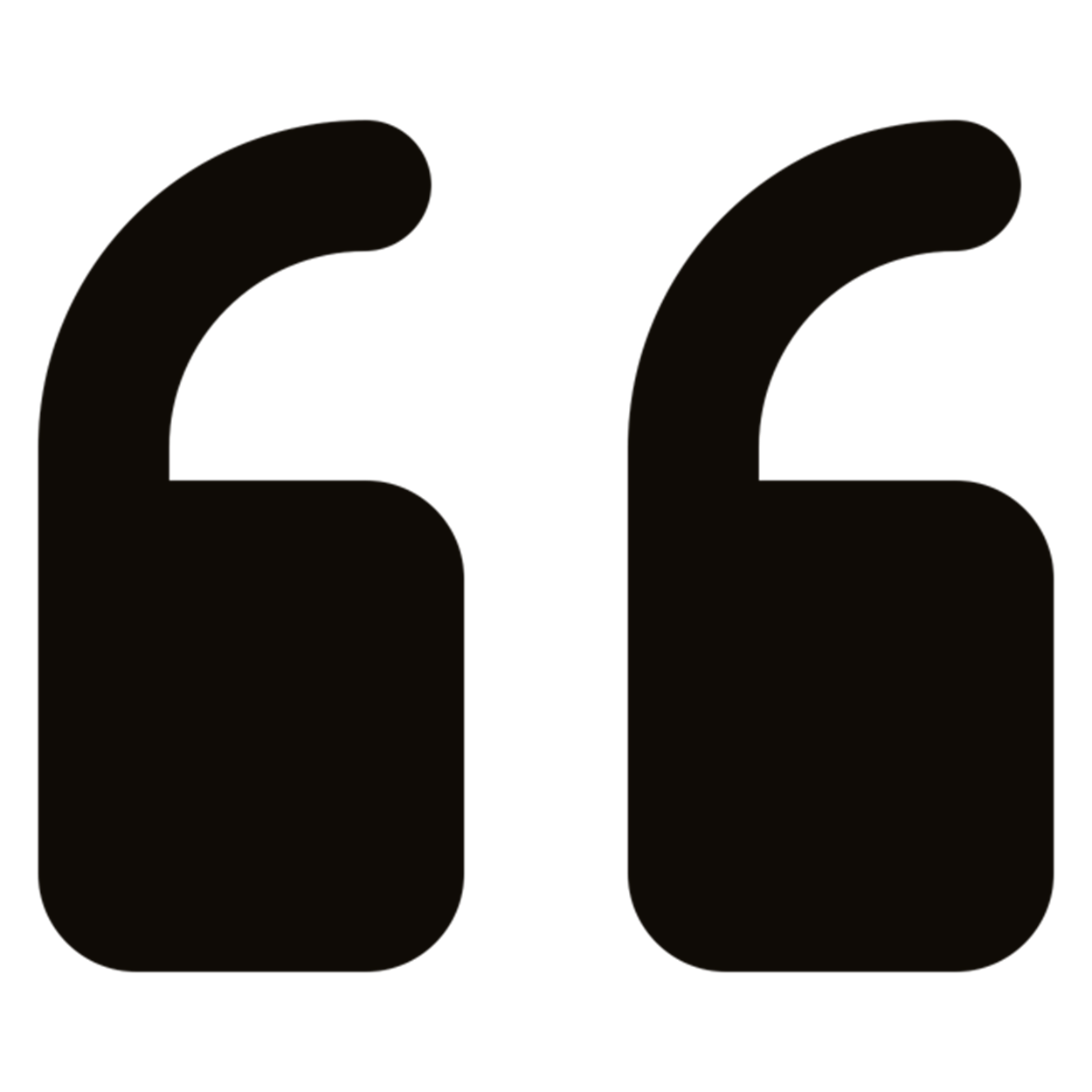 I know that I am intelligent, because I know that I know nothing.
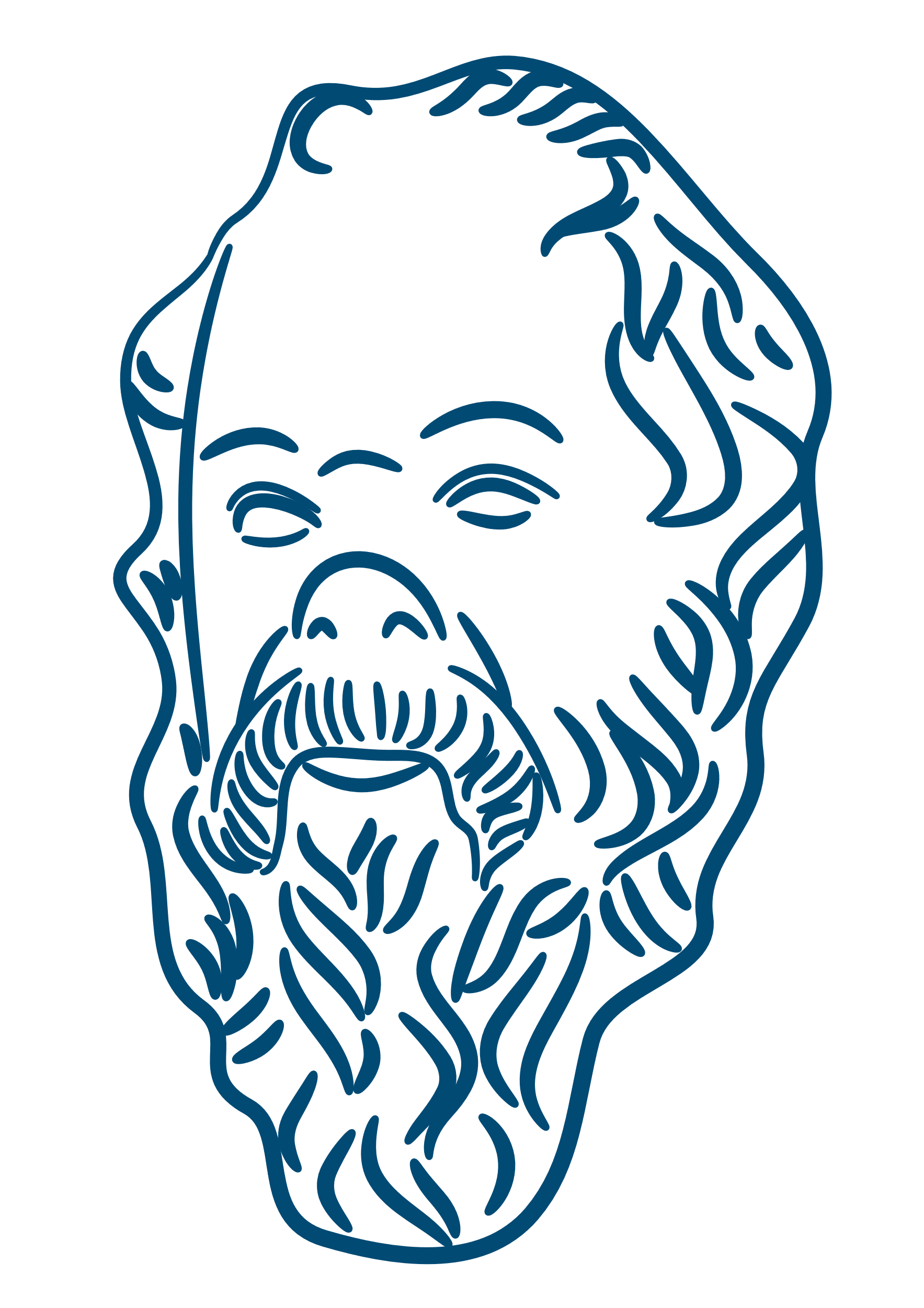 [Speaker Notes: Here are some of Socrates’ most famous quotes…though there are many more!]
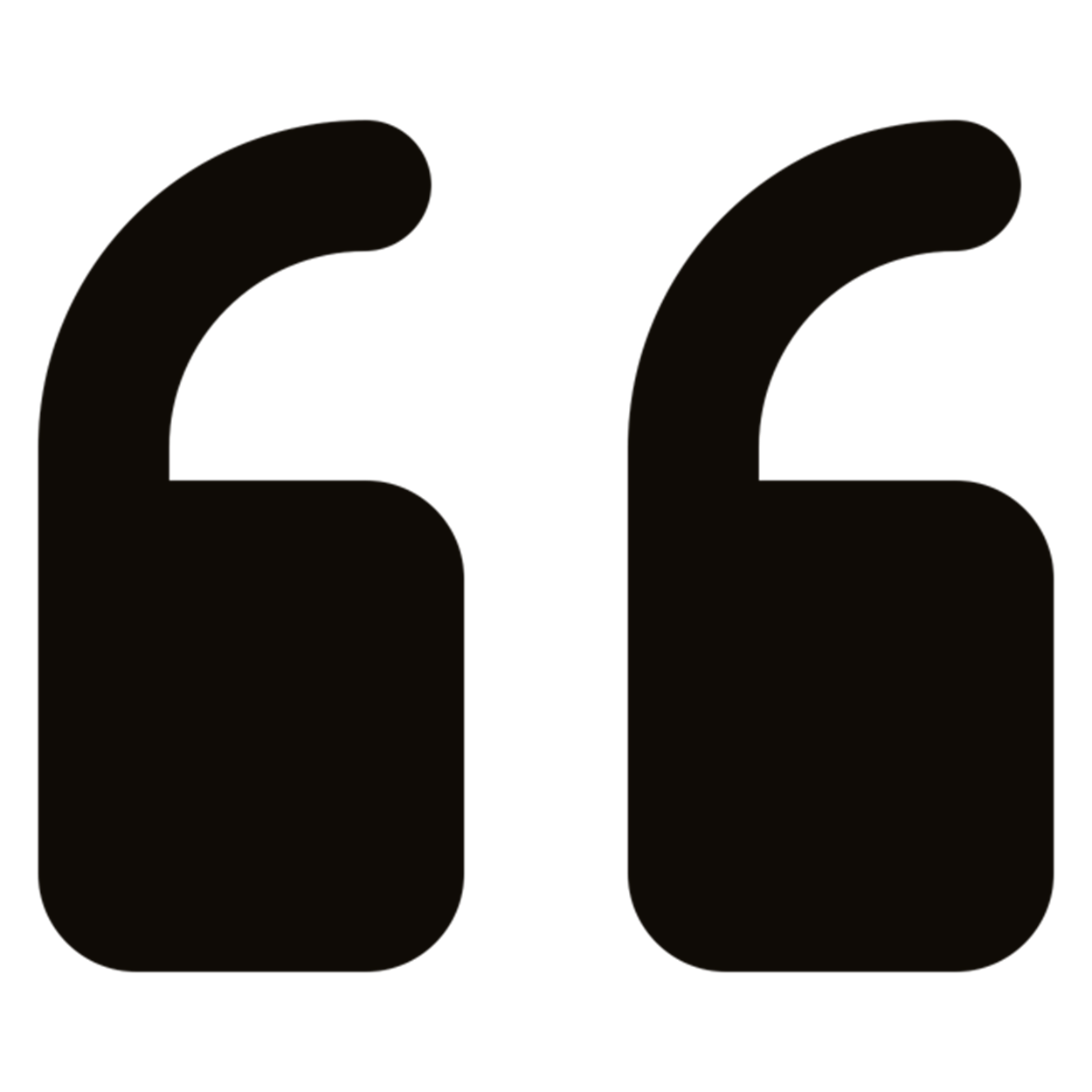 True wisdom comes to each of us when we realise how little we understand about life, ourselves, and the world around us.
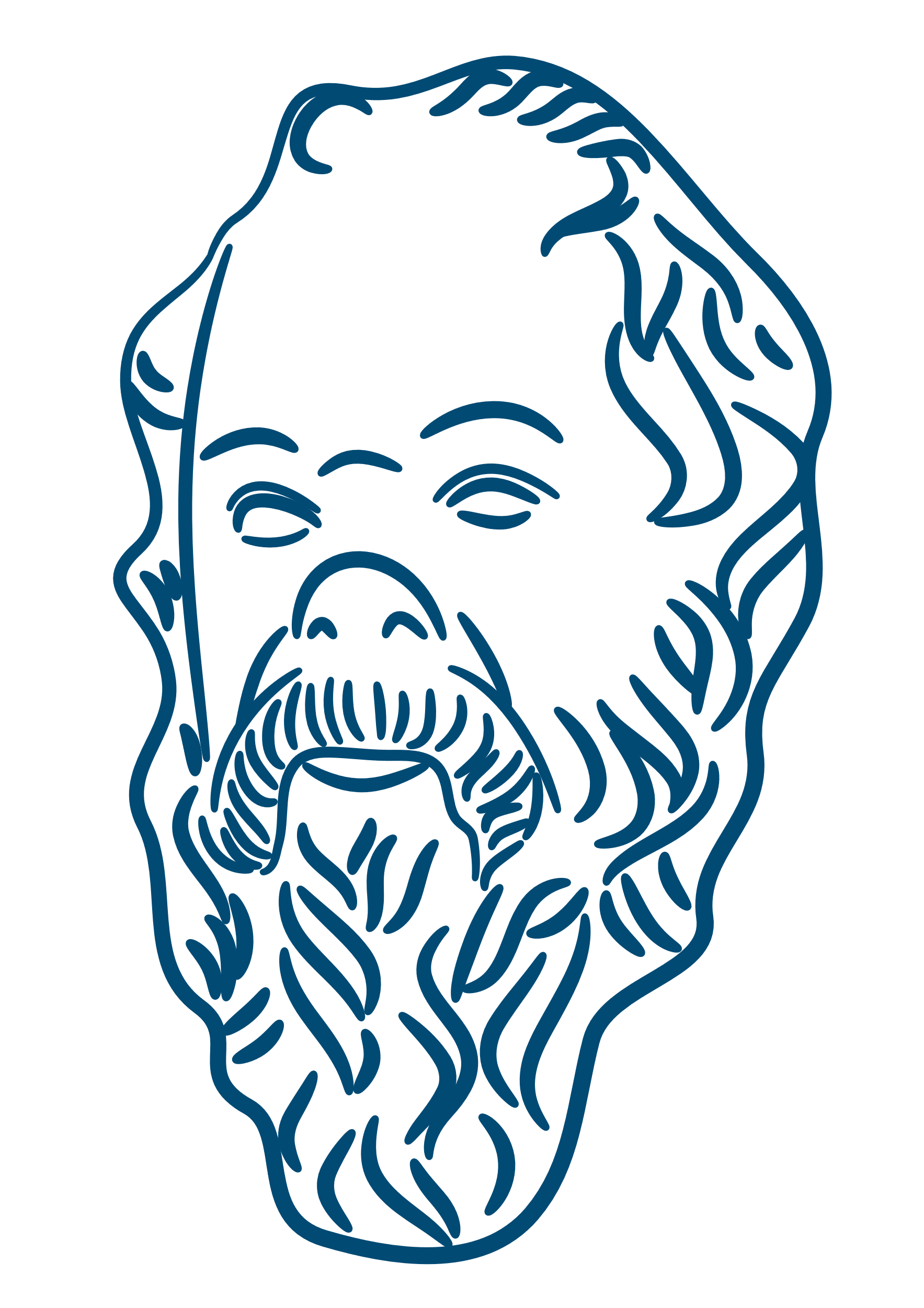 [Speaker Notes: Here are some of Socrates’ most famous quotes…though there are many more!]
WHAT ELSE DID HE SAY?
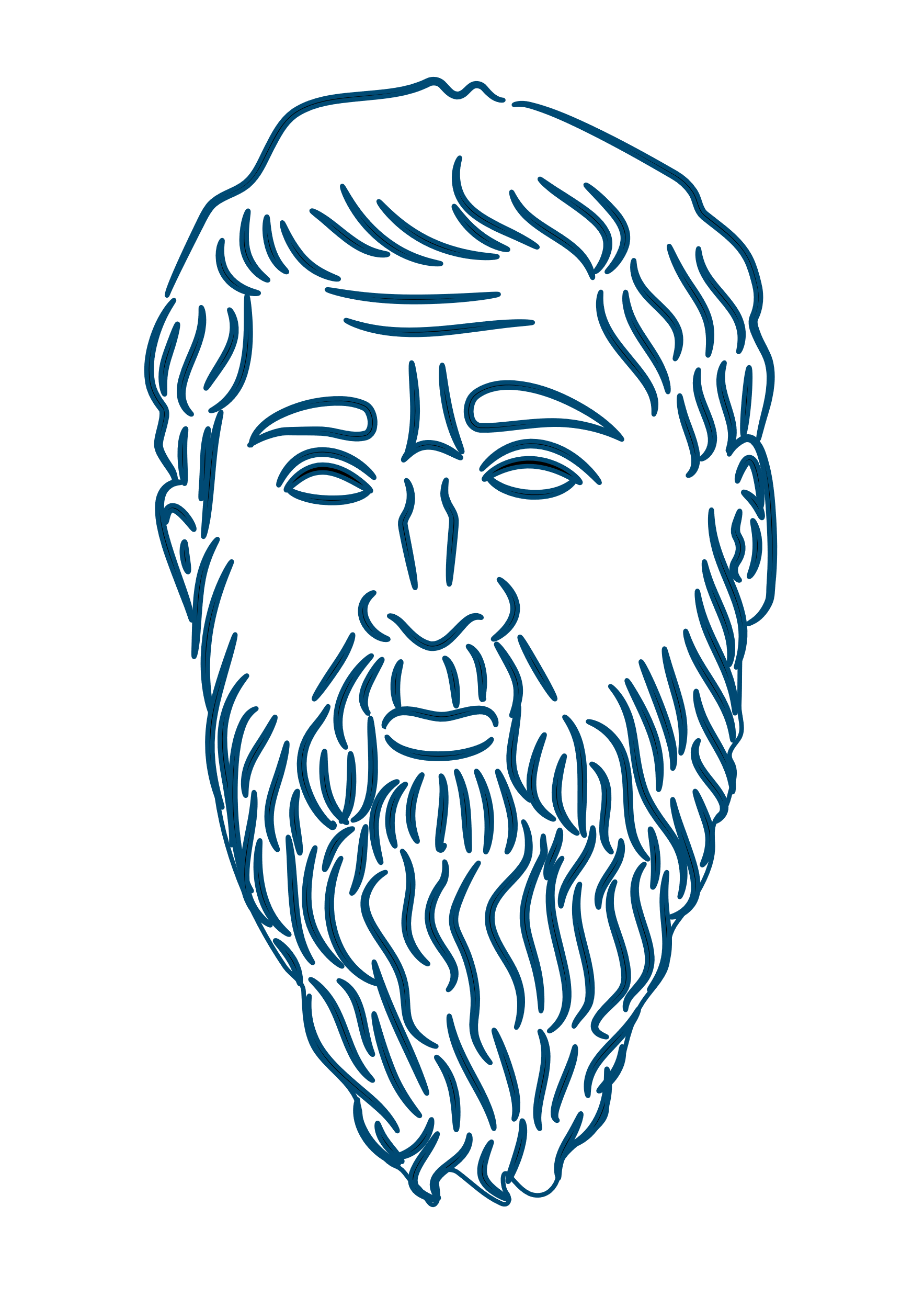 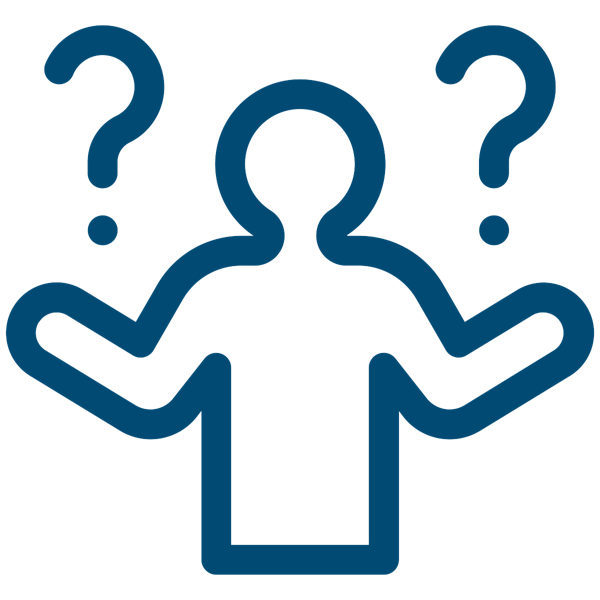 [Speaker Notes: Well, that’s the thing, he never wrote anything down so we don’t know much about him. 
<click> Next week we will talk about Plato – who used Socrates as a character in his books. 
But until then – Please take a look at the form and complete some of the questions on there.]
End of slide show
[Speaker Notes: Well, that’s the thing, he never wrote anything down so we don’t know much about him. 
<click> Next week we will talk about Plato – who used Socrates as a character in his books. 
But until then – Please take a look at the form and complete some of the questions on there.]
Author
For resources, lessons and more, visit https://www.philosophyinks2.co.uk
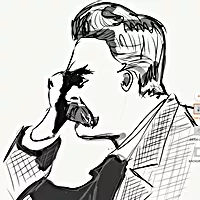 Mr Semmens
Design
Mr Stevenson